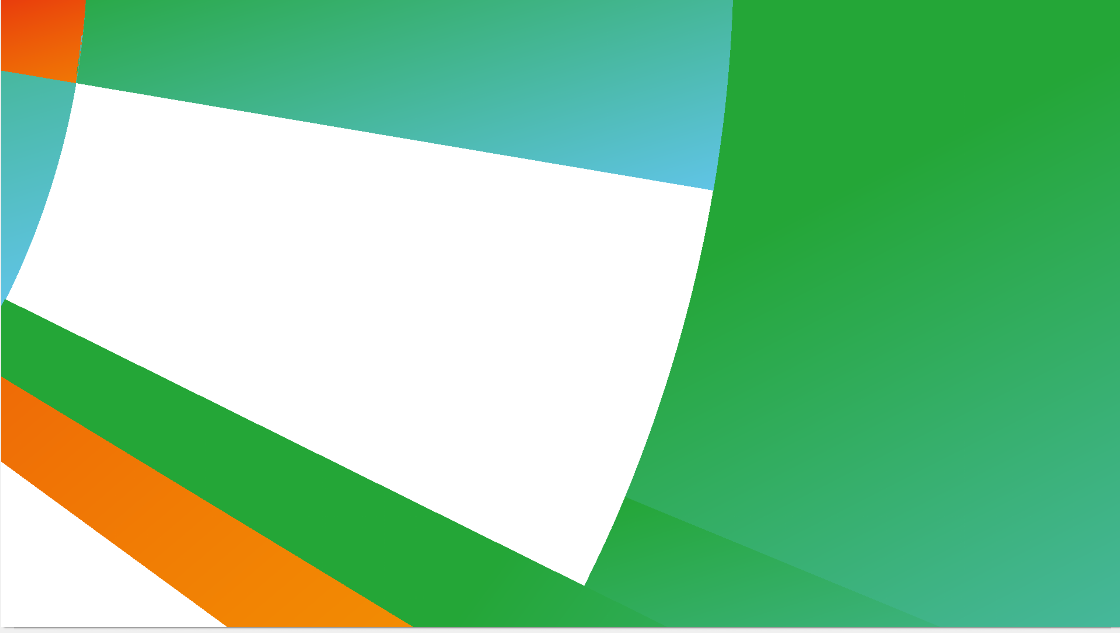 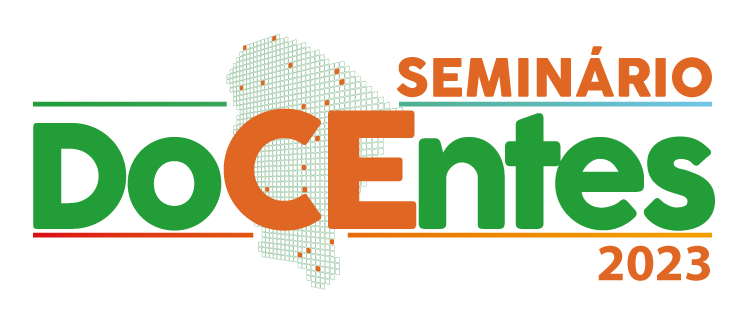 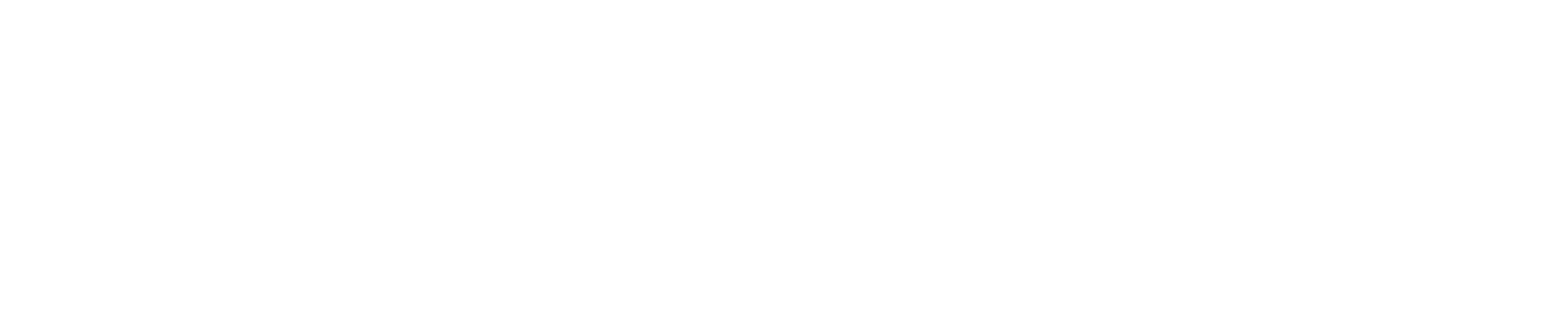 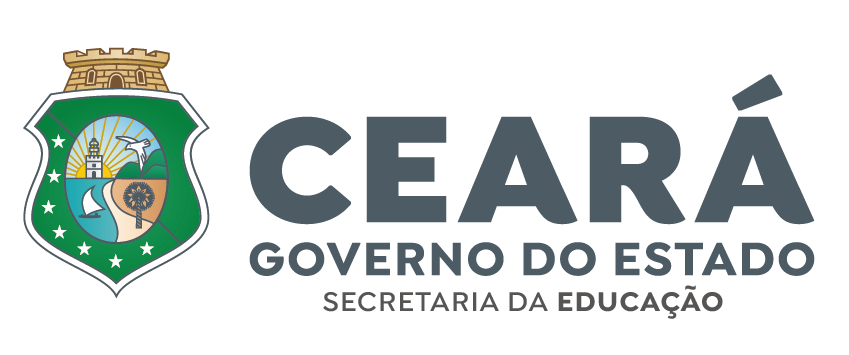 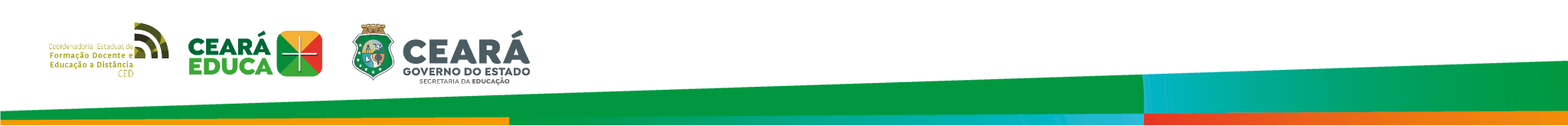 [Speaker Notes: olha o próximo  slide ver se fica]
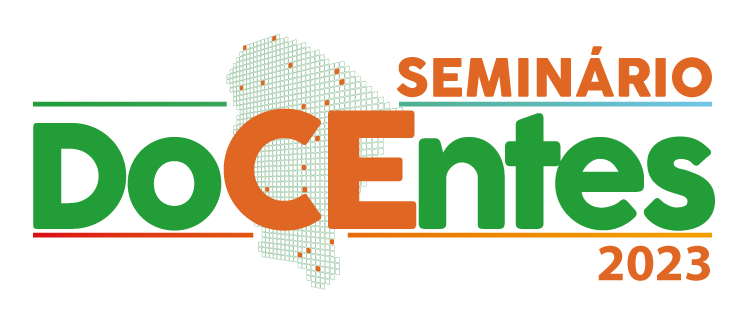 TÍTULO DO TRABALHO

AUTOR/A(ES/AS)
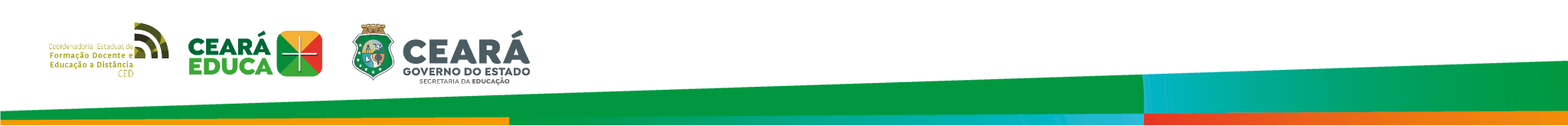 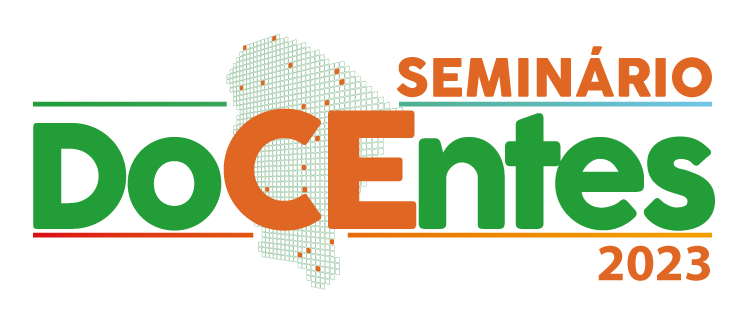 APRESENTAÇÃO
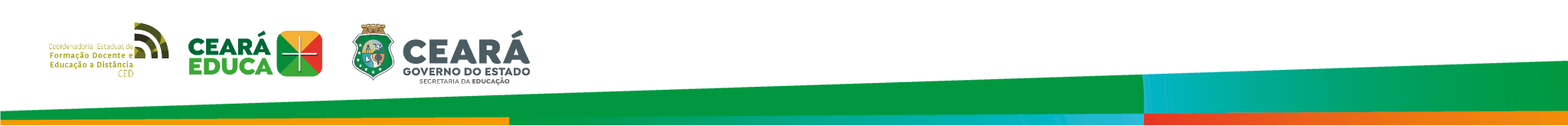 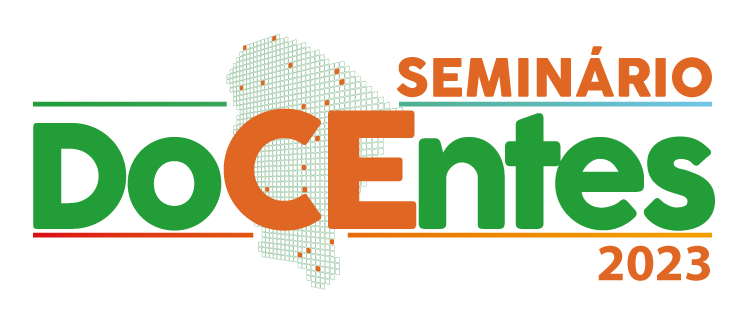 OBJETIVO
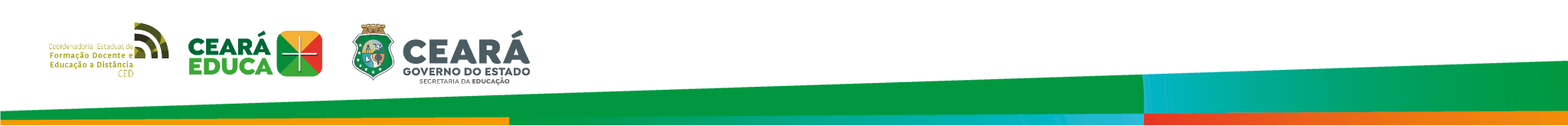 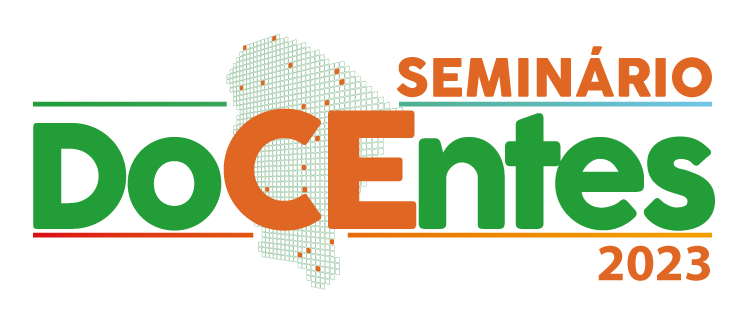 METODOLOGIA
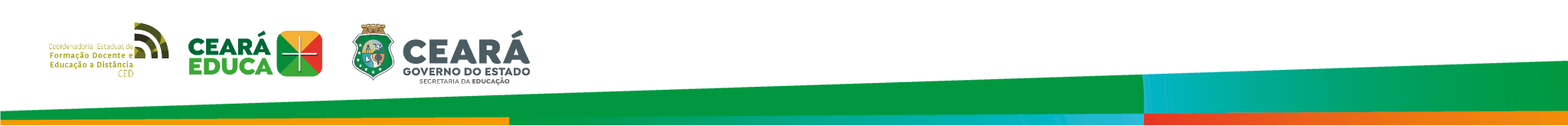 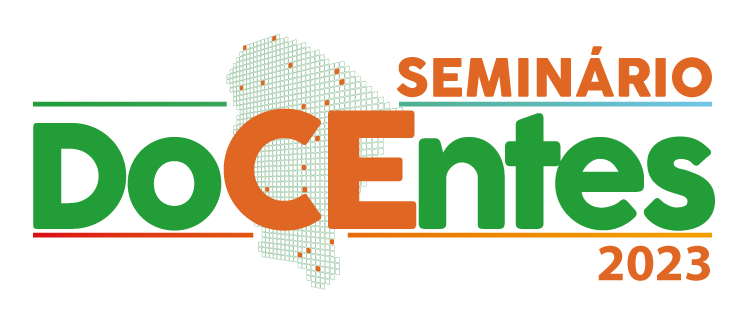 RESULTADOS
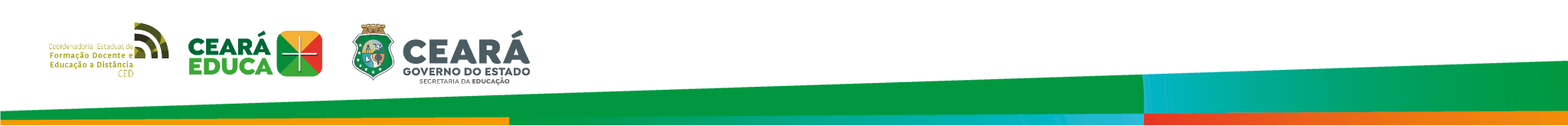 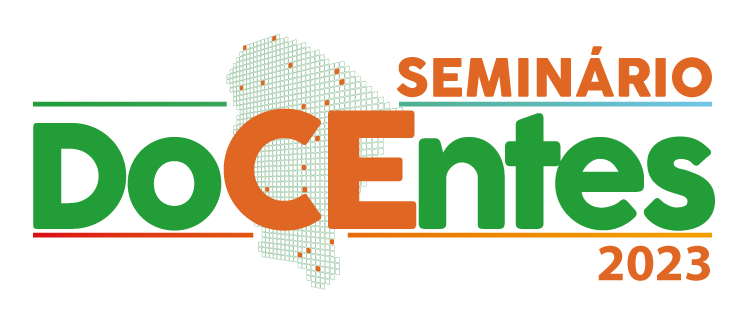 CONSIDERAÇÕES FINAIS
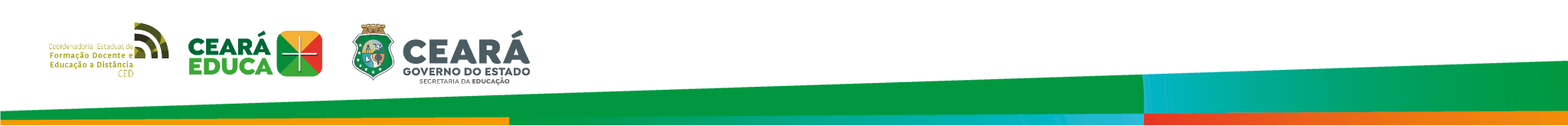 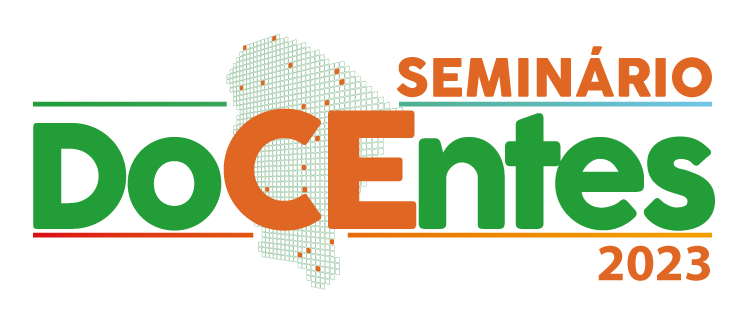 REFERÊNCIAS
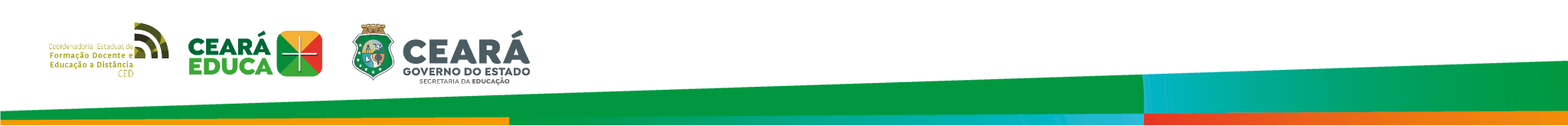